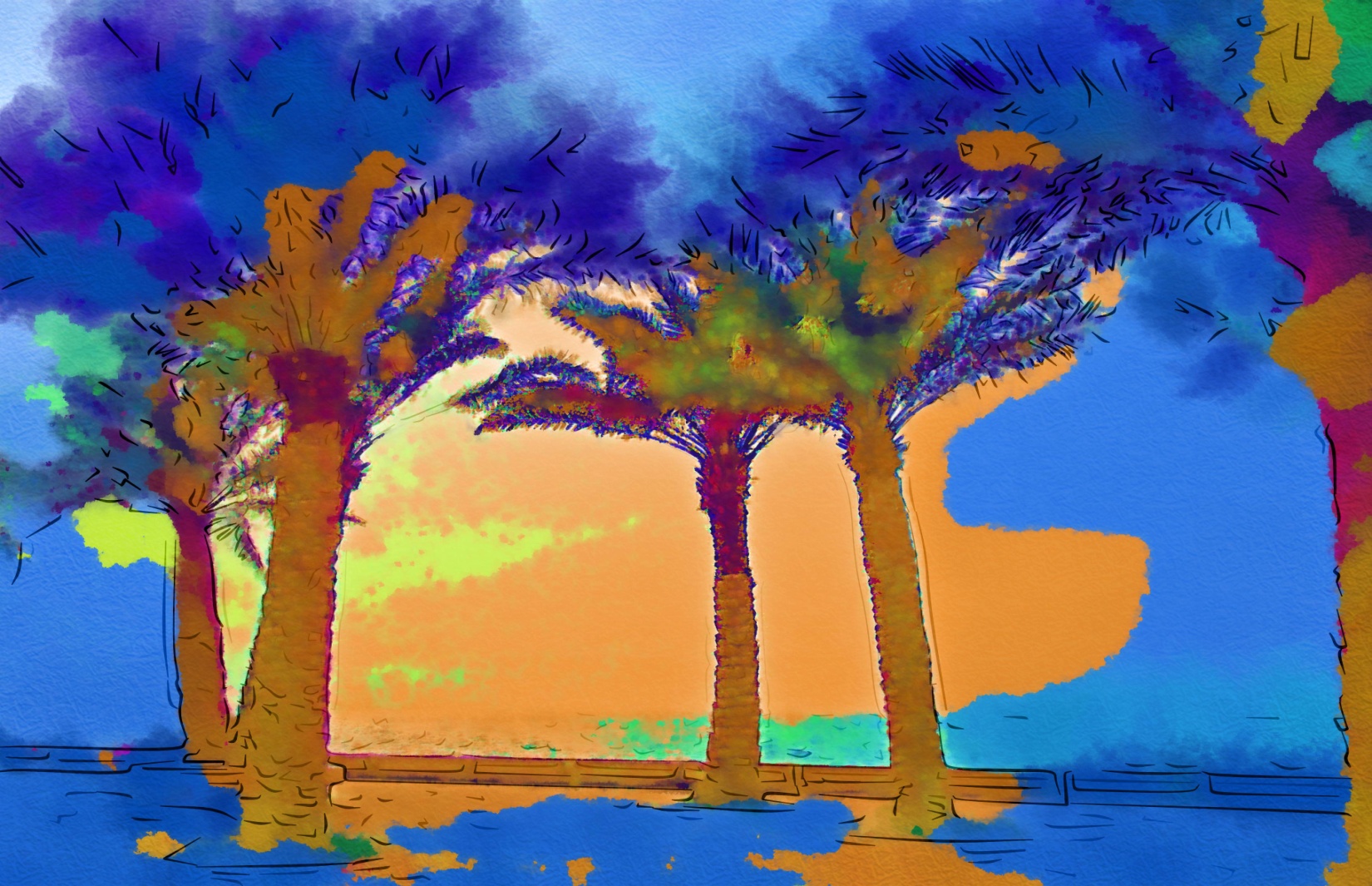 Ozonics and Aldehydes are bright and clean
Citrus oils whisper a Mediterranean dream
Evening jasmine brims full of mystery
Forest moss speaks of natures’ history 
The fragrance of a rose is loving and warm 
Heady floral brings on more of a storm
Amber gives your perfume punch
Fruity you could eat for lunch
Sporty tonics are sharp and witty
Delicate freesias are youthful and pretty
Green for smells of spring cut grass 
Sumptuous vanilla for a touch of class
 
Mix and match to your heart’s content
Then choose a name to represent 
Your own very personal signature scent.
I’m having a birthday party all, it’s going to be great,
You’re special, so you’re invited, ooh I so can’t wait …
I was thinking of going out for something to eat
But I’ve now decided on a more unusual treat
We’re going to take some fragrance education
And all go home with our own perfume creation!
 
There’s lots of oils from which pick and mix
We smell them each on little sticks

We have tongue of toad and ear of bat,
No only kidding, nothing gross like that!
Dear 

The Place:

The Date:

Please come along to My Perfume Party to celebrate my birthday where we will be creating our very own unique perfumes. 

RSVP: